Ocmulgee
 Ecological
 Forecasting II
Utilizing NASA’s Earth observations for Forecasting Land Use Change and Wildlife Disturbances Along the Ocmulgee River Corridor
Christopher Cameron (Project Lead)
Ayn Remillard
Andrew Herring
Zhan Shi
[Speaker Notes: This is a multi-term project with the Georgia Department of Natural Resources (Wildlife Resources Division) to produce updated an land cover map and ecological forecast for threatened species in the study area.]
Study Area: The Ocmulgee River
Eco-recreation and preservation

Home to critical keystone species

Georgia’s largest collection of National Register of Historic Places
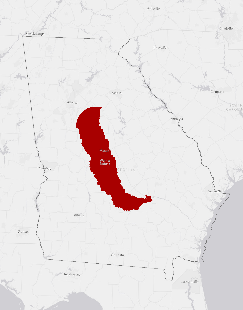 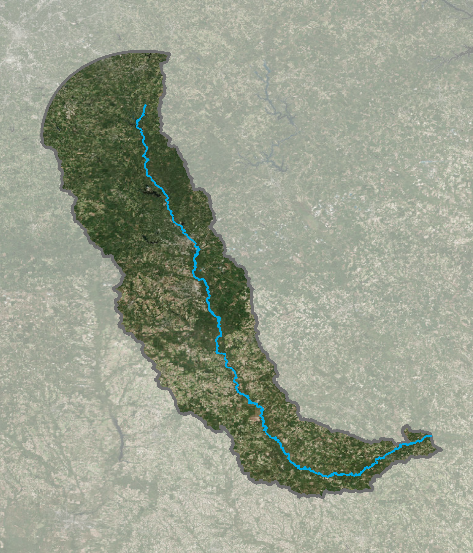 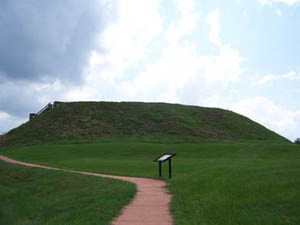 Ocmulgee River
Source: National Park Service
[Speaker Notes: The river flows for 180 miles starting just south of the city of Atlanta and running until it joins the Oconee River to form the Altamaha River.]
Community Concerns
High-priority landscape in Georgia’s 2005 Wildlife Action Plan

Habitat becoming fragmented due to urban sprawl

Threat to endangered species
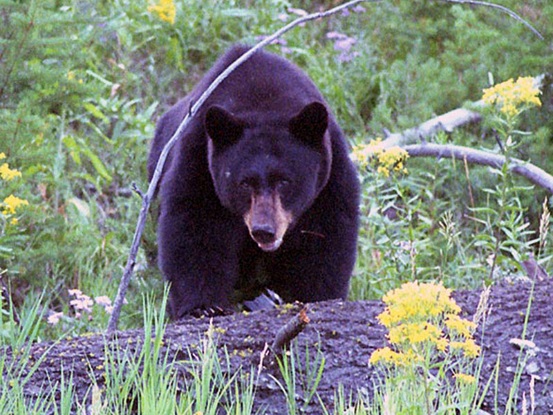 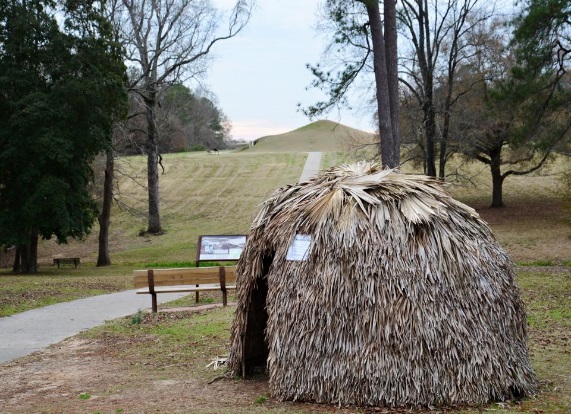 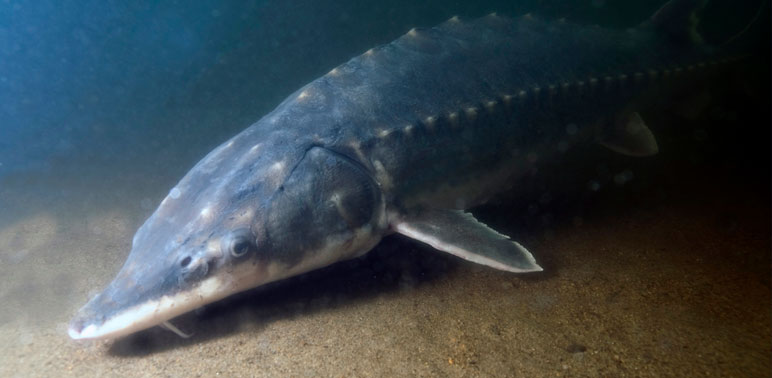 Source: NPS website
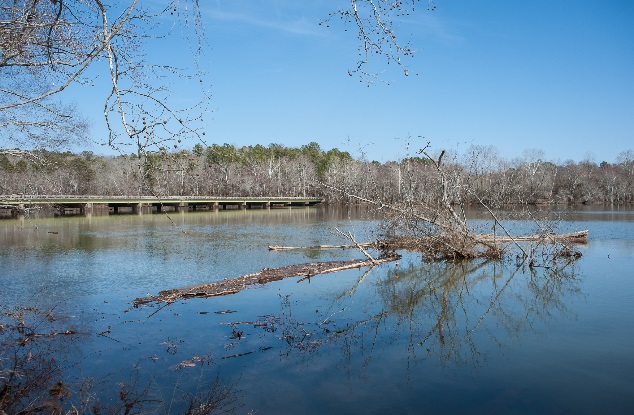 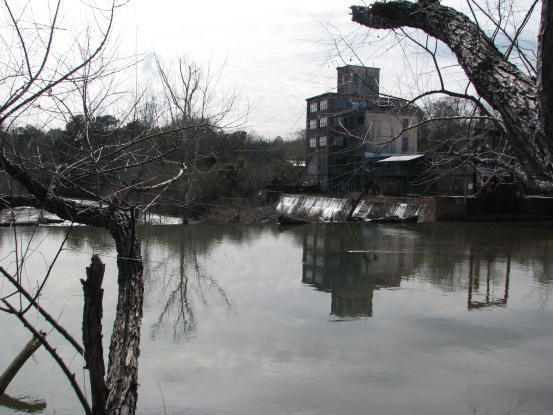 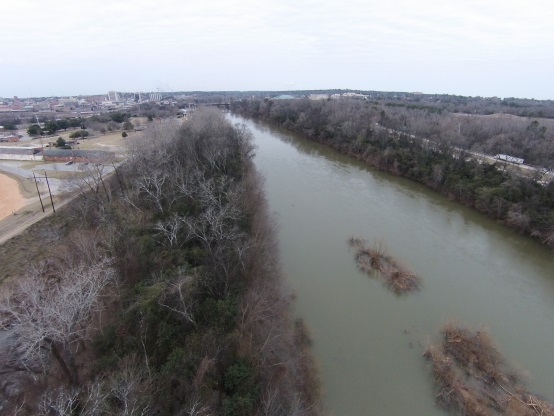 Source: Ocmulgee Eco Team
[Speaker Notes: The Ocmulgee River corridor is inhabited by several federally protected endangered species- including the Atlantic sturgeon and Short nosed sturgeon. Other species which rely on the Ocmulgee are the black bear and many types of migratory birds. The primary concern for this study area is habitat fragmentation due to increasing urbanization.]
Project Partners
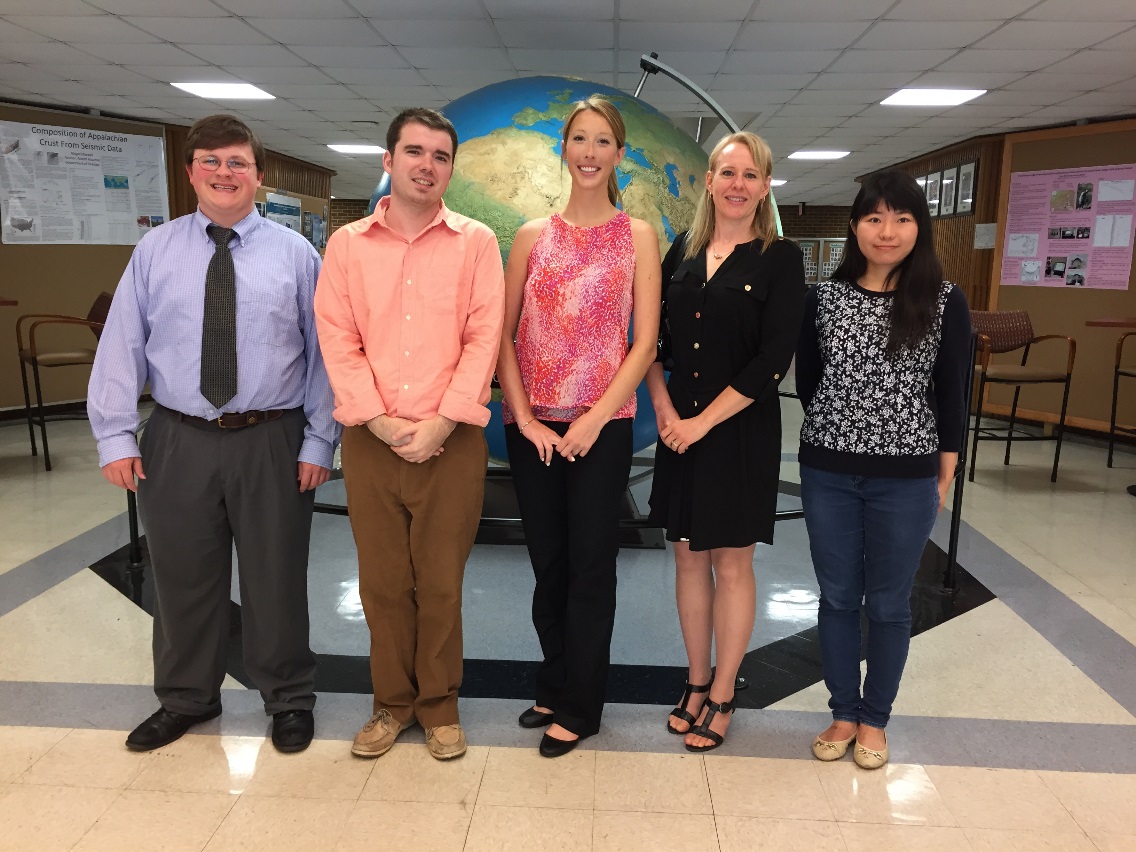 Andrew Herring, Christopher Cameron, Ayn Remillard, Melanie Riley (GA DNR), Zhan Shi
[Speaker Notes: Our NASA DEVELOP team worked with partners from The Georgia Department of Natural Resources to conduct a land cover change study with the goal of predicting future land use trends in the Ocmulgee River corridor.]
Objectives
Produce a 2014 land cover dataset using Landsat 8 imagery
Quantify land cover change in the Ocmulgee River Valley
Assess historic trends in land cover from 2001 to 2014
Predict land cover changes within the Ocmulgee Corridor
Model effects of land cover change on ecological habitats
Identify priority wildlife conservation areas for state agencies
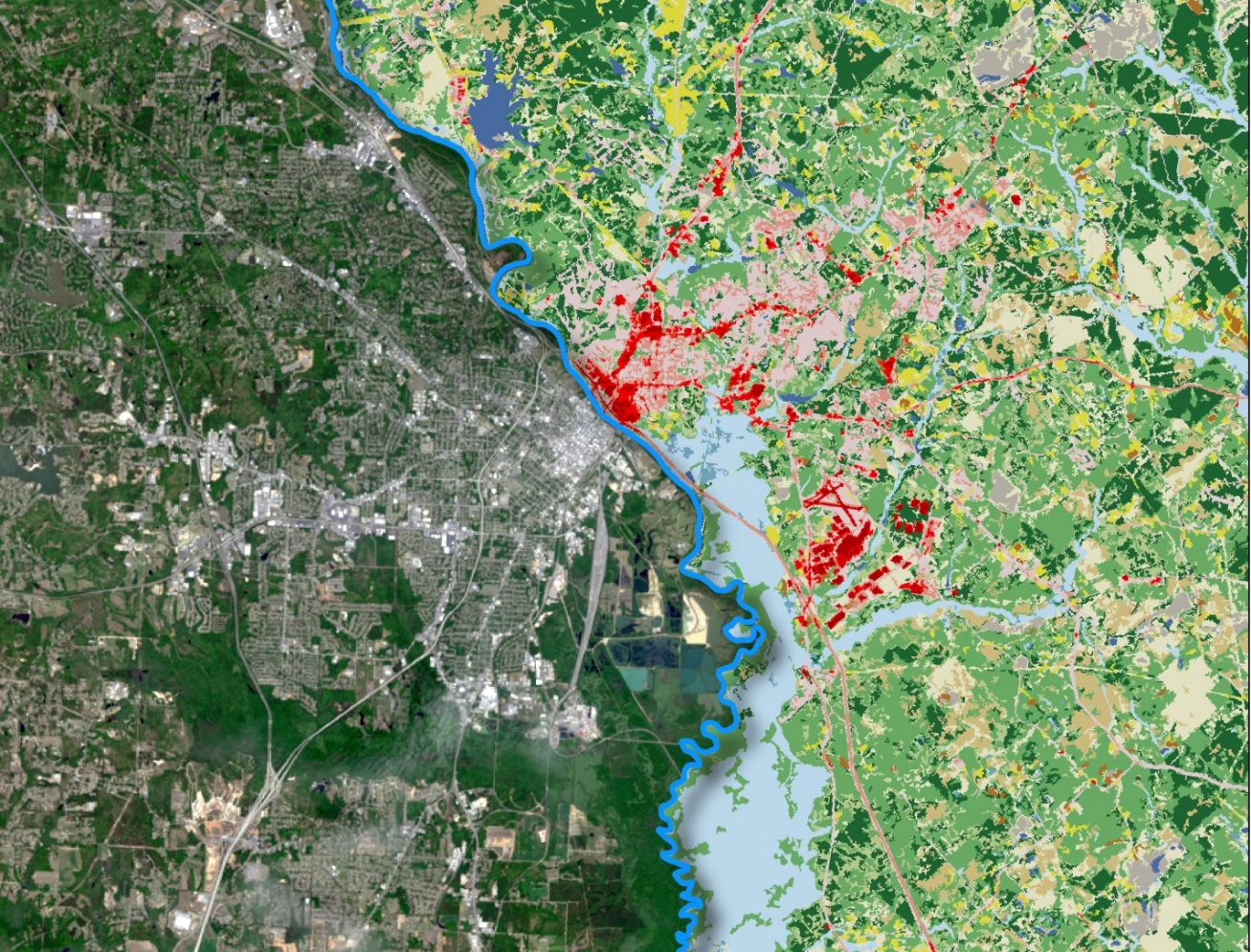 Comparison of how the Ocmulgee River Corridor near Macon, GA looks across Landsat 8 and 2011 NLCD
Data Sources
Landsat 8, OLI
2014 satellite imagery




United States Geologic Survey (USGS) 
National Land Cover Dataset (NLCD): 2001, 2006, and 2011




United States Department of Agriculture (USDA)
CropScape Data Layer: 2008-2014
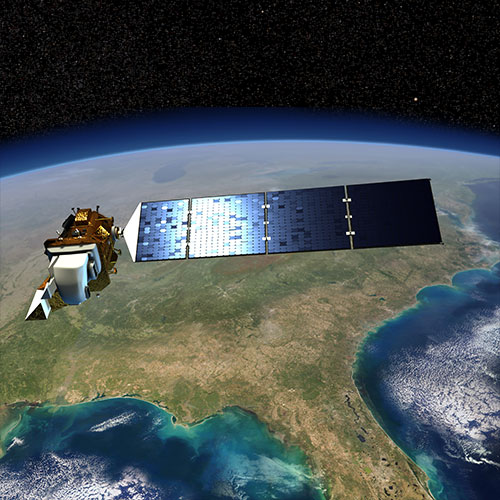 Source: NASA
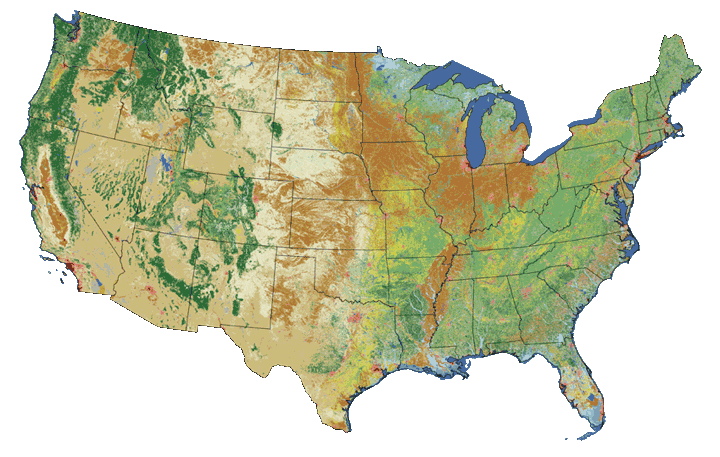 Source: USGS
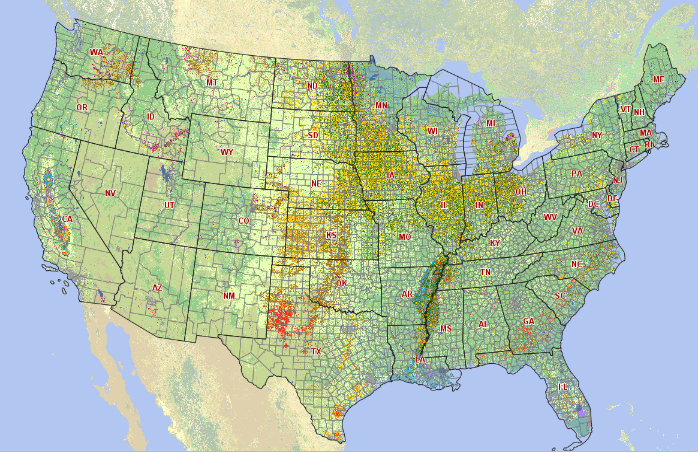 Source: USDA
[Speaker Notes: This project used Landsat 8 imagery to classify the study area. Landsat 8 is NASA’s eighth satellite in the Landsat series  focusing on earth-observations. Landsat 8 produces approximately 400 images a day of the Earth’s surface at a resolution of 15 to 100 meters across a variety of spectral bands. This data can be used to determine land cover conditions.]
Project Methodology
DATASETS
ANALYSIS
PRODUCTS
2014 Land Cover Dataset
Land Cover Change Predictions
Landsat 8 Imagery
Historic Land Cover
Ecological Forecasting
Land Cover Change Detection
Threat and Opportunity Assessment
Ecology and Wildlife
[Speaker Notes: The process of classification involves the comparison of multiple Landsat 8 images through the use of software like ERDAS IMAGINE, ArcGIS, and ENVI to detect changes in land cover.]
Results: 2014 Land Cover
COMING SOON!
Results: Land Cover Change
COMING SOON!
Results: Future Changes
COMING SOON!
Results: Ecological Modeling
COMING SOON!
Results: Opportunity Assessment
COMING SOON!
Conclusions
COMING SOON!
Errors and Uncertainties
COMING SOON!
Future Considerations
COMING SOON!
Advisors
Dr. Thomas Jordan, University of Georgia- Center for Geospatial Research
Dr. Marguerite Madden, University of Georgia- Center for Geospatial Research
Partners
Thom Litts, Georgia Department of Natural Resources
Melanie Riley, Georgia Department of Natural Resources
Past Contributors
Peter Hawman, DEVELOP
Gail Miller, DEVELOP 
Caren Remillard, DEVELOP
Simmone Simpson, DEVELOP
Steve Padgett-Vasquez, DEVELOP